Social Life
World History
Mr. Westbrook
Courtship & Marriage
Notion of “falling in love” more accepted
Family still had large input in spouse
Marriage contracts drawn up to protect
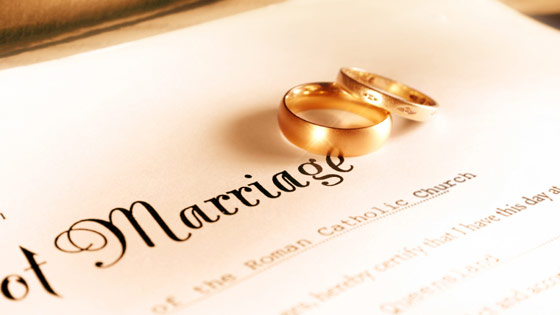 Family Life
Middle Class
Lower Class
Man made enough money to keep wife home
Ideal woman: Self – Sacrificing, caregiver who provided nest for children and refuge for husband
Everybody worked
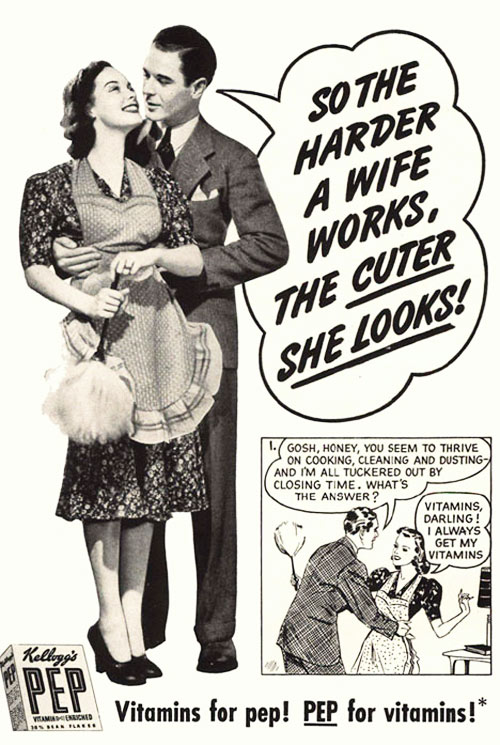 Campaigns
Temperance Movement (Prohibition)
Campaign to limit or ban alcohol
Women’s Suffrage (Right to Vote)
Elizabeth Stanton & Susan B. Anthony
Seneca Falls Convention of 1849
Opposition: Women = Too emotional to vote & needed to be protected
Faster Strides being made in New Zealand, Australia, and U.S. Western Territories
Education System
Public Schooling 
3 R’s- Reading, Writing, Rithmatic
Punctuality, Obedience, Discipline
Colleges and Universities Expanding
Social Darwinism (Survival of the fittest)
Charles Darwin
All life forms evolve over time